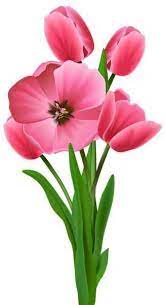 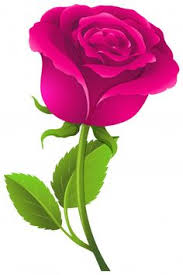 স্বাগতম
পরিচিতি
শিক্ষক পরিচিতি
পাঠ পরিচিতি
নাম: মোঃ শরিফুল ইসলাম
সহকারী শিক্ষক (গণিত)
ধলাই-বগাদিয়া উচ্চ বিদ্যালয়
মোবাইল নং: ০১৭১২৪৯৫২০৫
শ্রেণি :6 ষ্ঠ
বিষয়: গণিত 
অধ্যায়: ৪
বিশেষ পাঠ : বীজগনিত
নিচের প্রশ্নগুলোর  উত্তর দাওঃ
১)প্লাস
১)গণিতের ভাষা            চিহ্নকে কী বলে?
২)মাইনাস
২)গণিতের ভাষা           চিহ্নকে কী বলে?
৩)ইনটু
৩)গণিতের ভাষা           চিহ্নকে কী বলে?
৪)ডিভাইডেড
৪)গণিতের ভাষা            চিহ্নকে কী বলে?
৫)সবগুলো চিহ্নকে একত্রে কী বলে?
৫)প্রক্রিয়া চিহ্ন
আজকের পাঠ
প্রক্রিয়ার চিহ্নর সাহায্যে বীজগনীতিক রাশির যোগ ও বিয়োগ নির্ণয়।
শিখনফল
এই পাঠ শেষে শিক্ষার্থীরা.....................
১) বীজগনিতিক রাশির প্রক্রিয়া চিহ্ন কী তা বলতে  পারবে।
২) বীজগনিতিক রাশির  যোগের সমস্যার সমাধান  করতে পারবে।
৩) বীজগনিতিক রাশির  বিয়োগের সমস্যার সমাধান  করতে পারবে।
বীজগনিতিক রাশির  যোগের সমস্যার ও সমাধান।
সমস্যার নংঃ-১
সমস্যার নংঃ-২
5a+4b-5c
3a-4b-6c
2a+8b+c
10a+8b-10c
7x+4y-2z
2x-3y+6z
2x+8y-9z
11x+9y-5z
একক কাজ
5a+4b-5c থেকে 3a-4b-6c যোগ কর।
বীজগনিতিক রাশির  বিয়োগের সমস্যার ও সমাধান।
সমস্যার নংঃ-১
সমস্যার নংঃ-২
3a-4b-6c
2a+8b+c
-    -      -
a+12b-7c
7x+4y-2z
2x-3y+6z
-   +       -
5x+7y-8z
জোড়ায় কাজঃ-
a+7b-3c থেকে 2a-b+5c বিয়োগ কর।
মূল্যায়নঃ
১। a+a=?  
   (ক)2a    ( খ) a  ( গ) 3a ( ঘ)  4a
২। 5b-3b=?     
    (ক) 2b ( খ) 8b ( গ) 3b ( ঘ) 4b
৩। a ও b এর গু্নফল থেকে x ও yএর গুনফল বিয়োগ করলে
ab-xy ii)   ax-by iii)xy-ab
নিচের কোনটি সঠিক?
ক.i             খ.ii           গ.iii            ঘ.iওii
বাড়ির কাজ
3 কে x দ্বারা 6 কে y দ্বারা 4 কে z দ্বারা গুন করে,যোগ করে এবং 5 কে x দ্বারা 7কে y দ্বারা 4 কে z দ্বারা গুন করে,যোগ করে প্রাপ্ত রাশিগুলো বিয়োগ কর ।
সবাইকে ধন্যবাদ
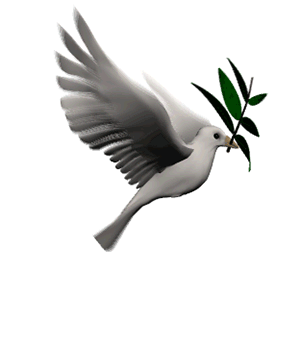